Nya affärsmodeller på grund av krav på beredskap
Linköping den 26 april 2023
Beredskap kan definieras som en organisations eller en persons förmåga att snabbt och effektivt agera för att hantera en oväntad händelse eller en kris. Det kan inkludera förberedelser såsom att ha tillräckliga resurser, utbildning och planering för att möta olika situationer, samt snabb respons och samordning när en händelse inträffar.
Förmåga att hantera en oförutsedd (och/eller oönskad) händelse.
Hur skapas och levereras värde?

Organisation, produkter/tjänster, relationer

Kostnad/intäkt, distribution, partnerskap, aktiviteter

Förändring kan ske över tid
[Speaker Notes: En affärsmodell är en plan eller strategi som beskriver hur ett företag skapar, levererar och fångar värde för sina kunder och samtidigt genererar lönsamhet för företaget självt. Det handlar om hur företaget organiserar sin verksamhet, vilka produkter eller tjänster det erbjuder, vilka kunder det riktar sig till, hur det skapar och upprätthåller relationer med kunderna och hur det skiljer sig från sina konkurrenter.

En affärsmodell kan inkludera olika element, såsom intäktsströmmar, kostnadsstrukturer, kundsegment, värdeerbjudanden, distributionskanaler, partnerskap, nyckelresurser och nyckelaktiviteter. En framgångsrik affärsmodell är anpassad till företagets specifika situation och bransch, och kan hjälpa företaget att skapa hållbar konkurrensfördel och öka sin lönsamhet.

Affärsmodellen kan också förändras över tid beroende på förändringar i företagets omvärld, såsom teknologisk utveckling, marknadsförändringar eller nya kundbehov.]
Vad omfattas av beredskapen? 
Vad ska vi egentligen göra? 
Vad måste vi göra?
Vad vill vi göra?
Beredskap gäller i grunden alla sätt att skapa en förmåga
Skapa egna resurser/ hantera själv
Köpa in varan/tjänsten
[Speaker Notes: En affärsmodell är en plan eller strategi som beskriver hur ett företag skapar, levererar och fångar värde för sina kunder och samtidigt genererar lönsamhet för företaget självt. Det handlar om hur företaget organiserar sin verksamhet, vilka produkter eller tjänster det erbjuder, vilka kunder det riktar sig till, hur det skapar och upprätthåller relationer med kunderna och hur det skiljer sig från sina konkurrenter.

En affärsmodell kan inkludera olika element, såsom intäktsströmmar, kostnadsstrukturer, kundsegment, värdeerbjudanden, distributionskanaler, partnerskap, nyckelresurser och nyckelaktiviteter. En framgångsrik affärsmodell är anpassad till företagets specifika situation och bransch, och kan hjälpa företaget att skapa hållbar konkurrensfördel och öka sin lönsamhet.

Affärsmodellen kan också förändras över tid beroende på förändringar i företagets omvärld, såsom teknologisk utveckling, marknadsförändringar eller nya kundbehov.]
Prioriteringar!
Vilken juridik pratar vi om?

Delvis LOU såklart… men i första hand avtalsfrågor!
Krig
Nuläge
24/7/365 eller volym
Ingen tillgänglighet/leverans
24/7/365 eller volym
Ingen tillgänglighet/leverans
Pandemi
Elbrist
Krig
Nuläge
Vatten-försörjning
…
24/7/365 eller volym
Bränsle
Pennor
Ingen tillgänglighet/leverans
Pandemi
Elbrist
Krig
Nuläge
Vatten-försörjning
…
24/7/365 eller volym
Vad kan jag påverka?
Vad har jag kontroll över?
Vad händer om det inte fungerar?
Bränsle
Pennor
Ingen tillgänglighet/leverans
Pandemi
Nuläge
Elbrist
Krig
Vatten-försörjning
…
24/7/365 eller volym
Vad kan jag påverka?
Vad har jag kontroll över?
Vad händer om det inte fungerar?
Bränsle
Ett avtal kan alltid brytas
Pennor
Ingen tillgänglighet/leverans
Pandemi
Nuläge
Elbrist
Krig
Vatten-försörjning
…
En uppenbar åtgärd…
till…
Från JIT
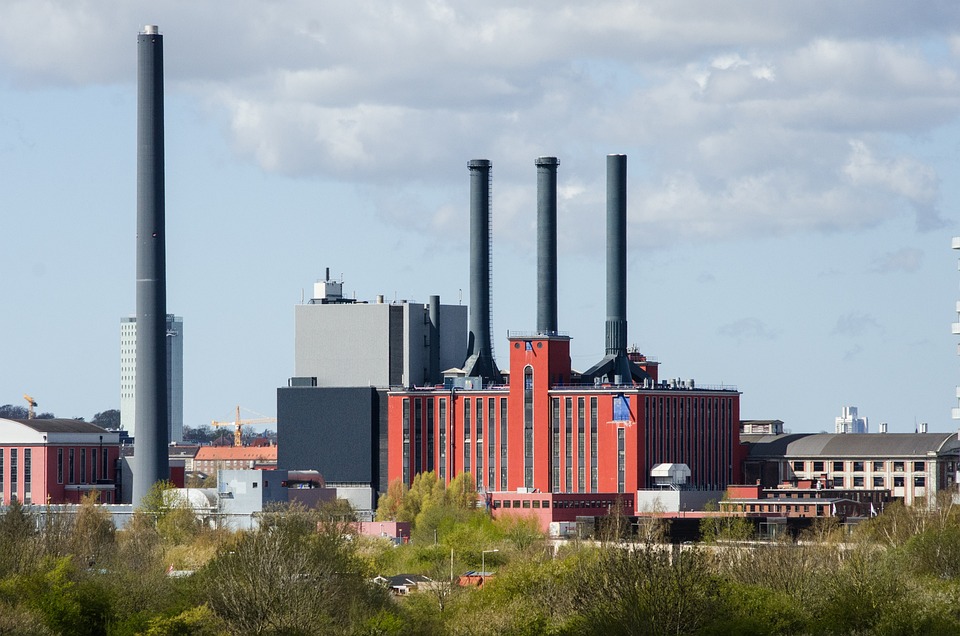 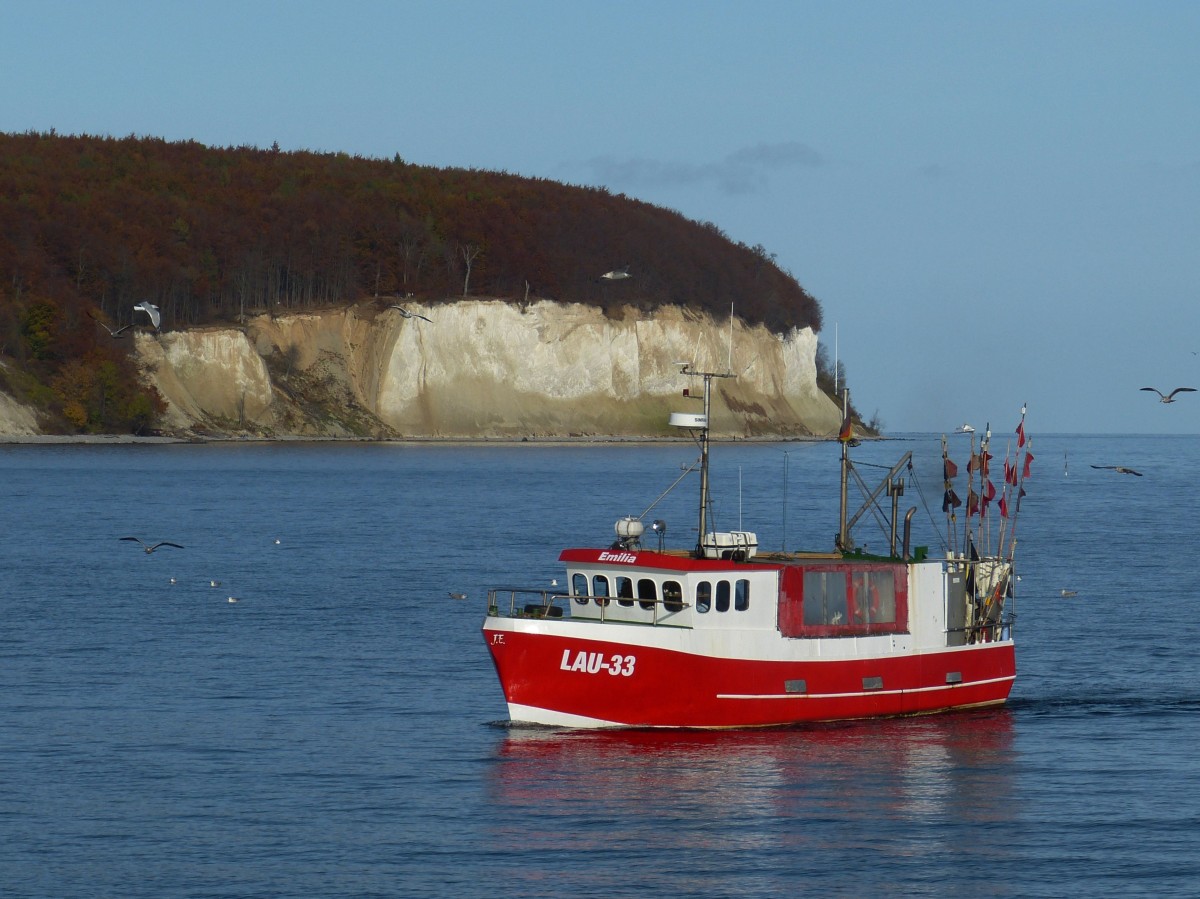 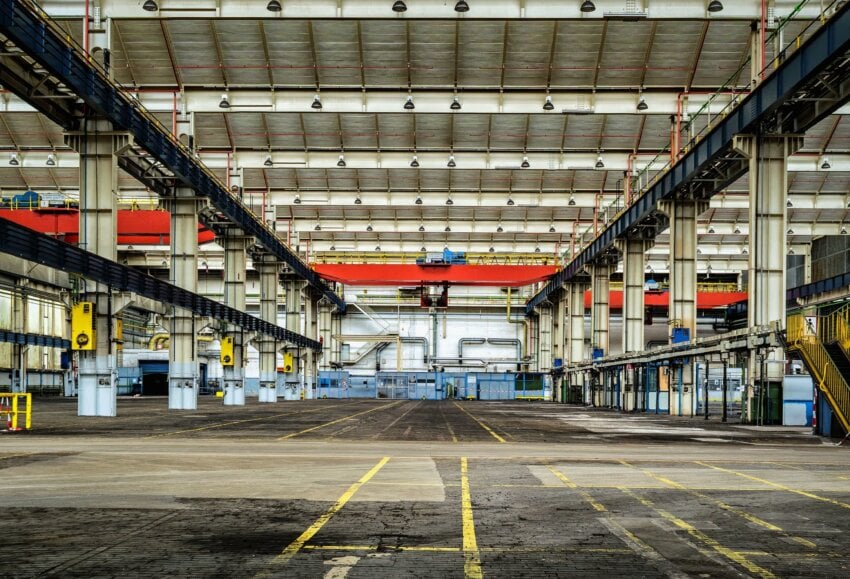 En uppenbar åtgärd…
Men vad händer om…
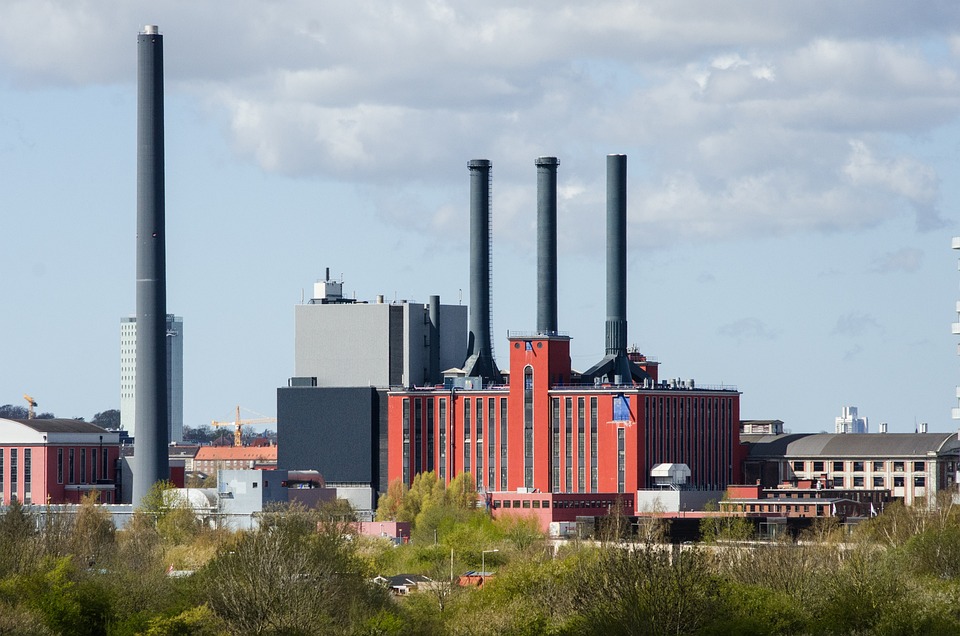 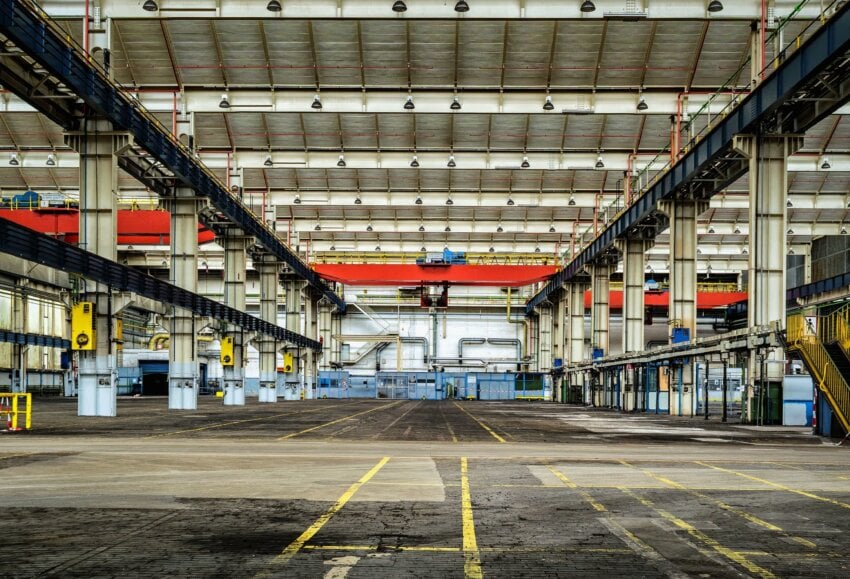 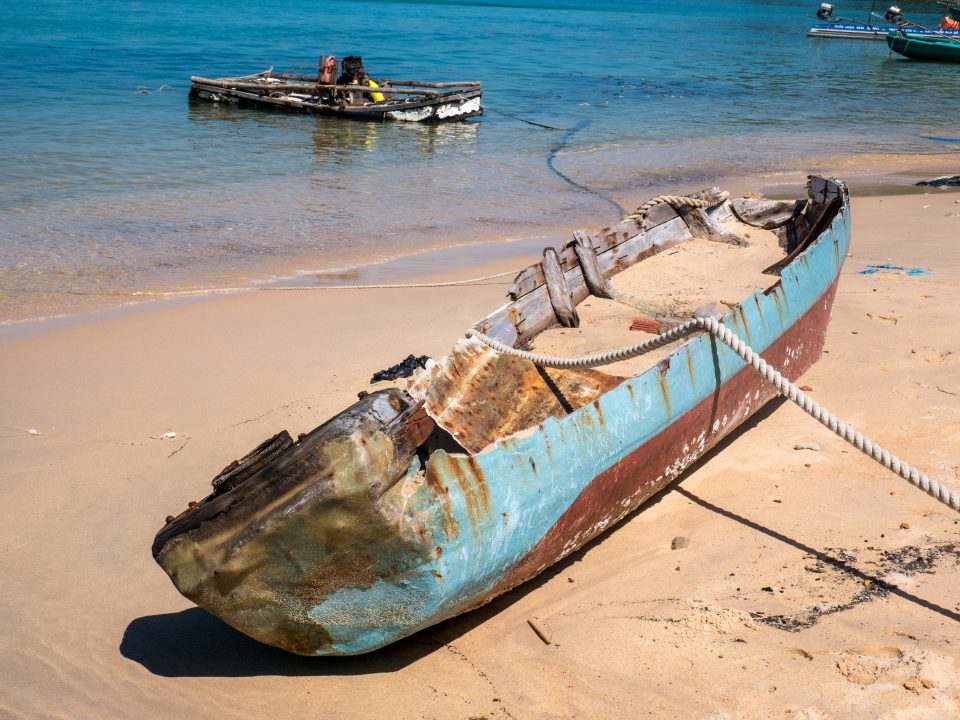 Hur stort lager har vi då?
En uppenbar åtgärd…
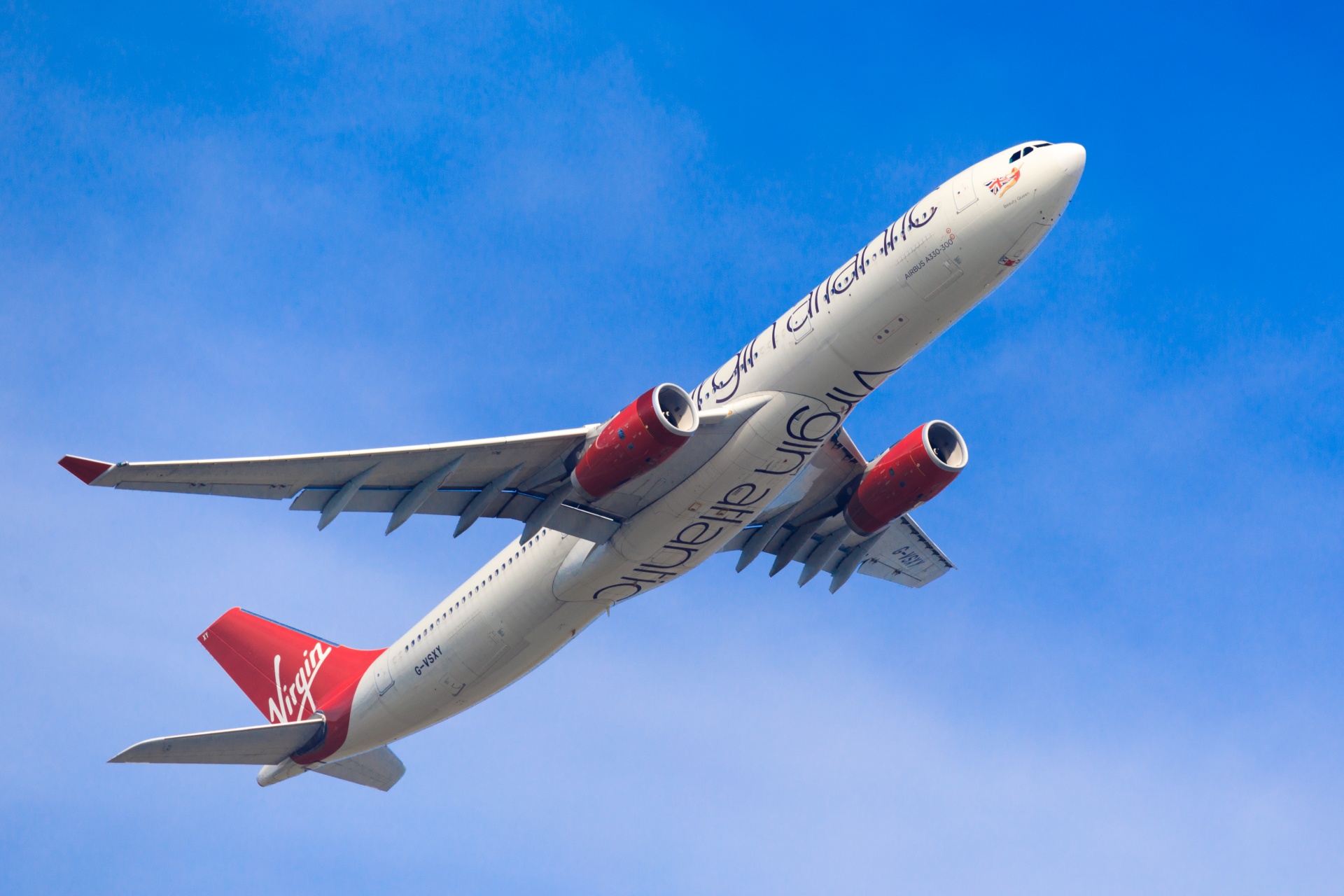 Vilka alternativa transporter finns?
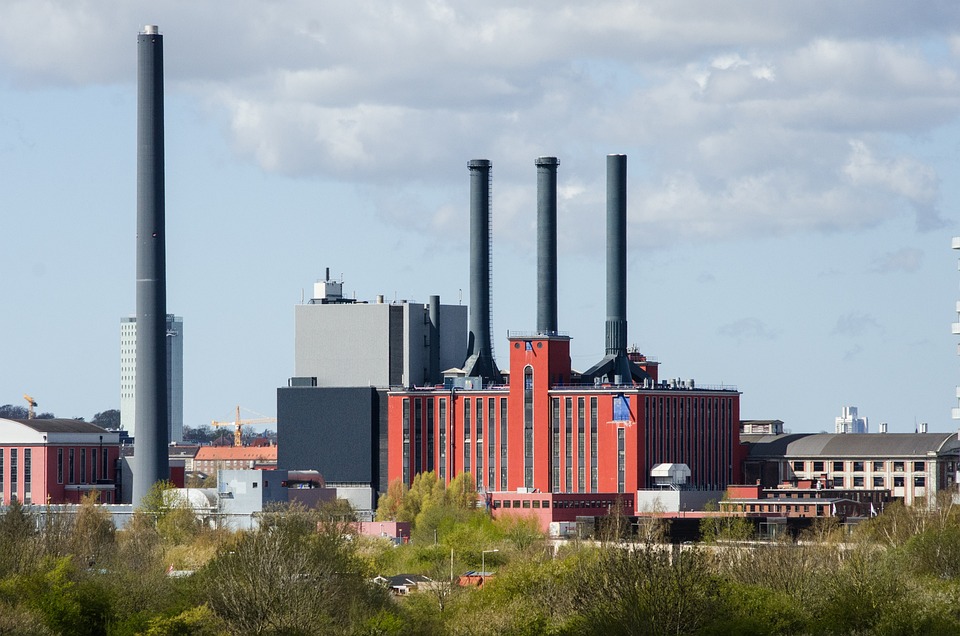 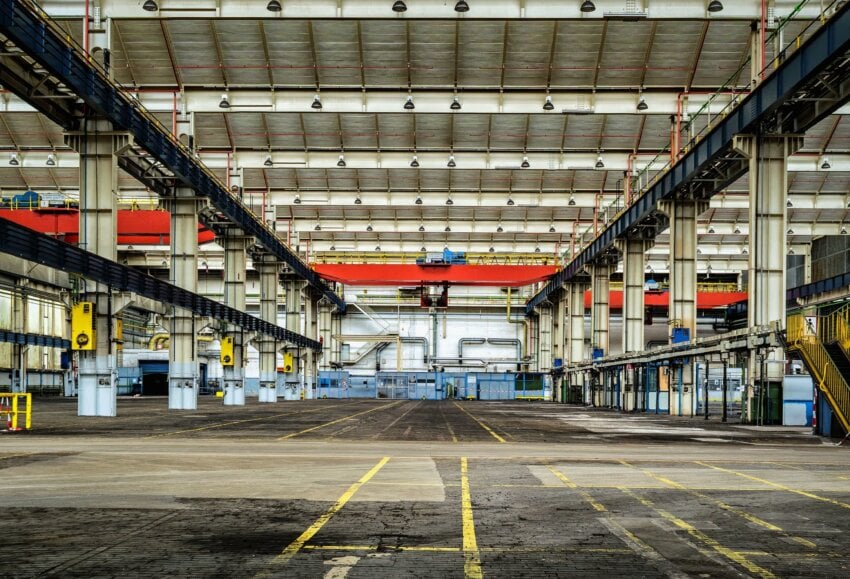 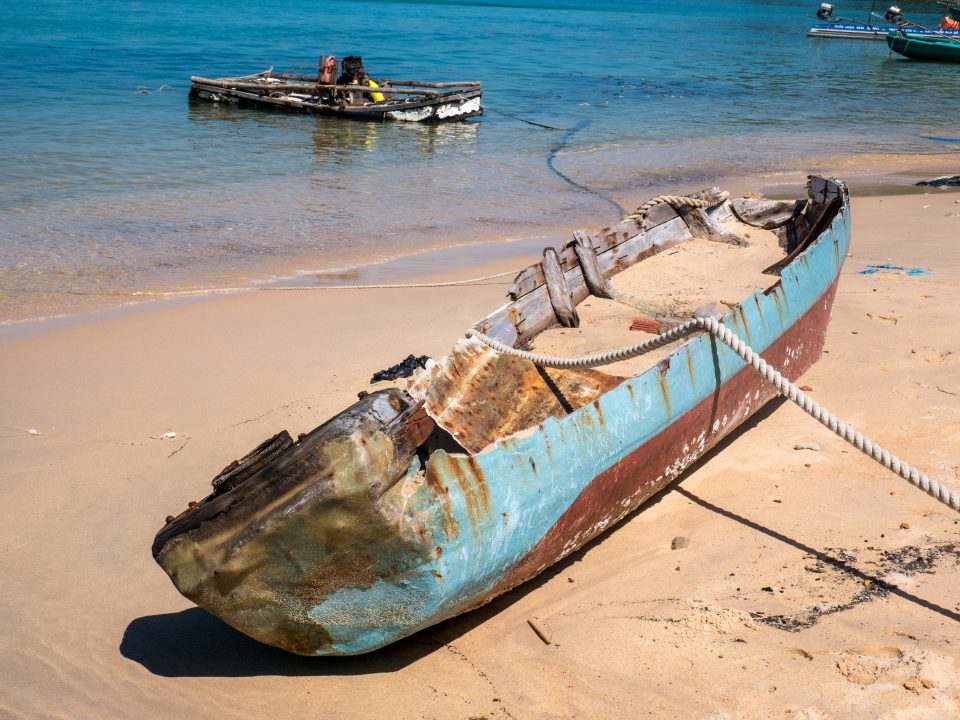 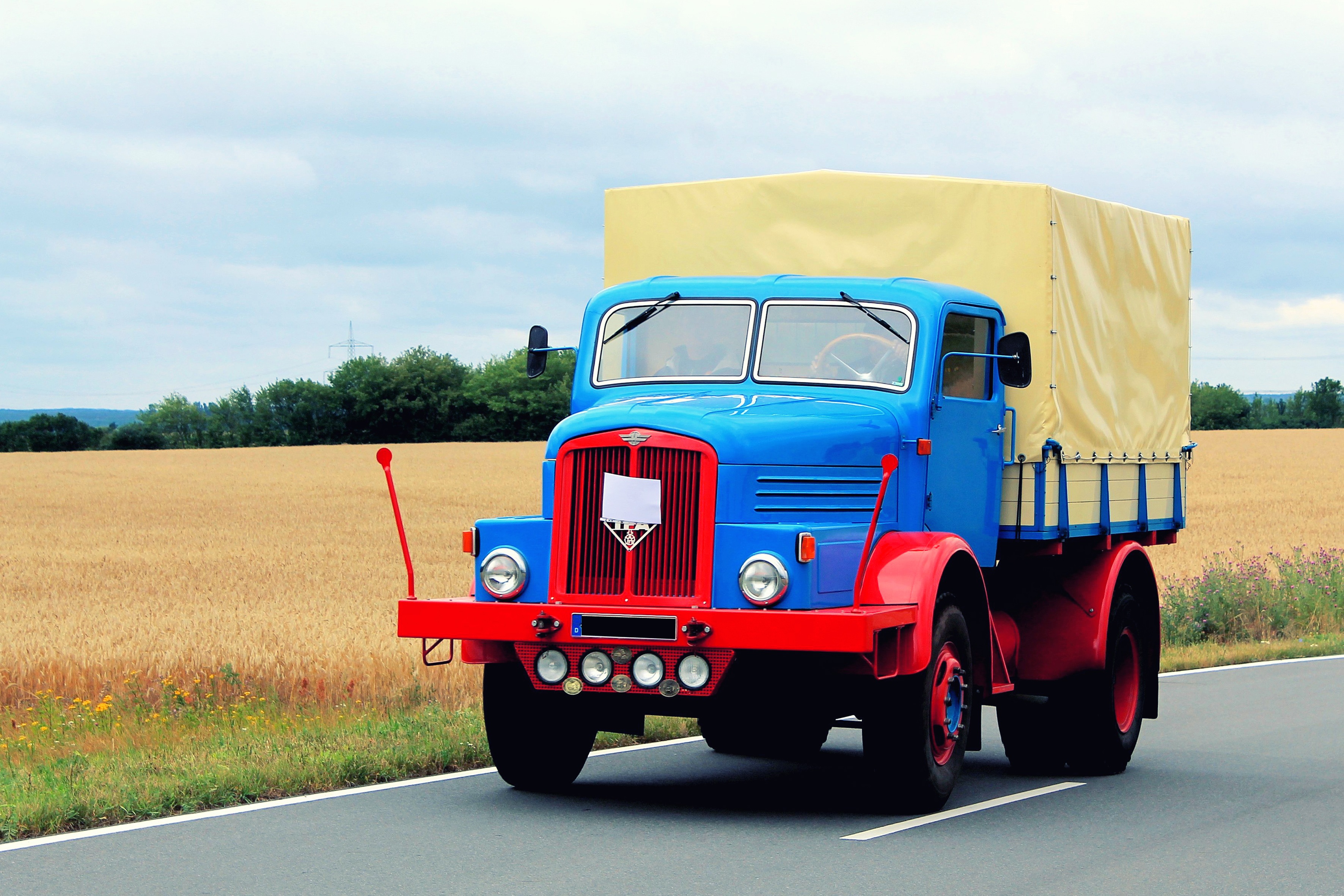 En uppenbar åtgärd…
Eller går det att köpa varorna från en fabrik i närområdet?
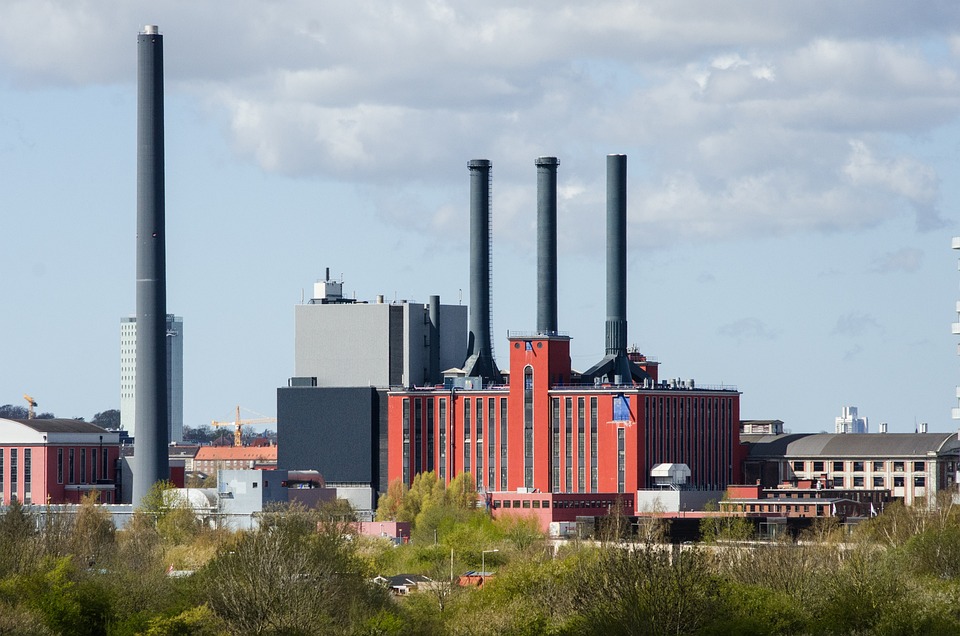 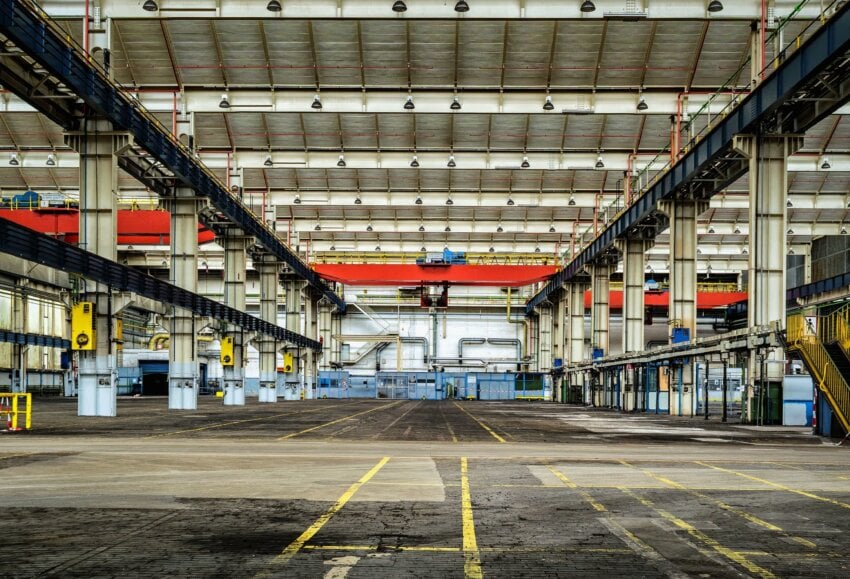 24/7/365 eller volym
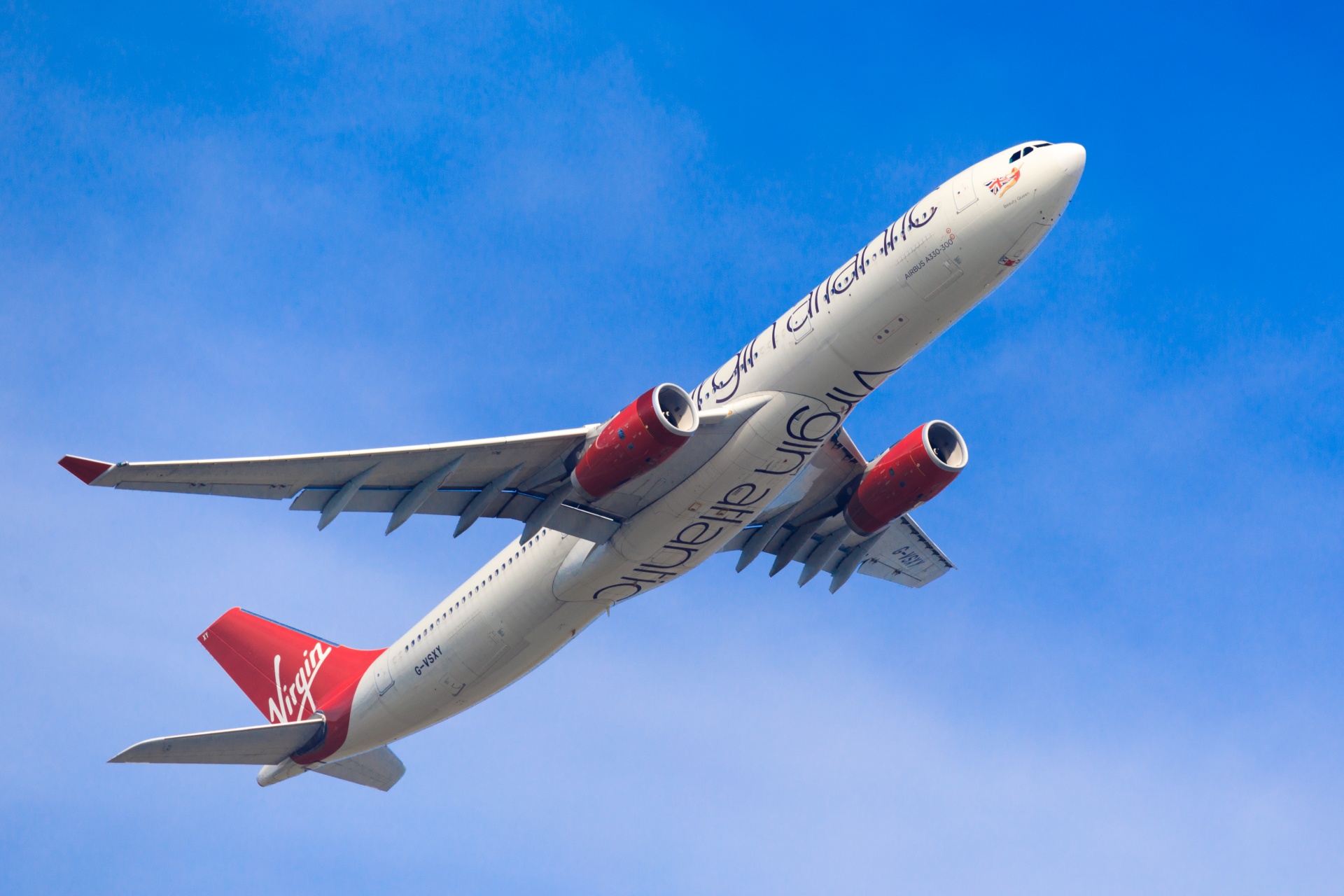 Bränsle
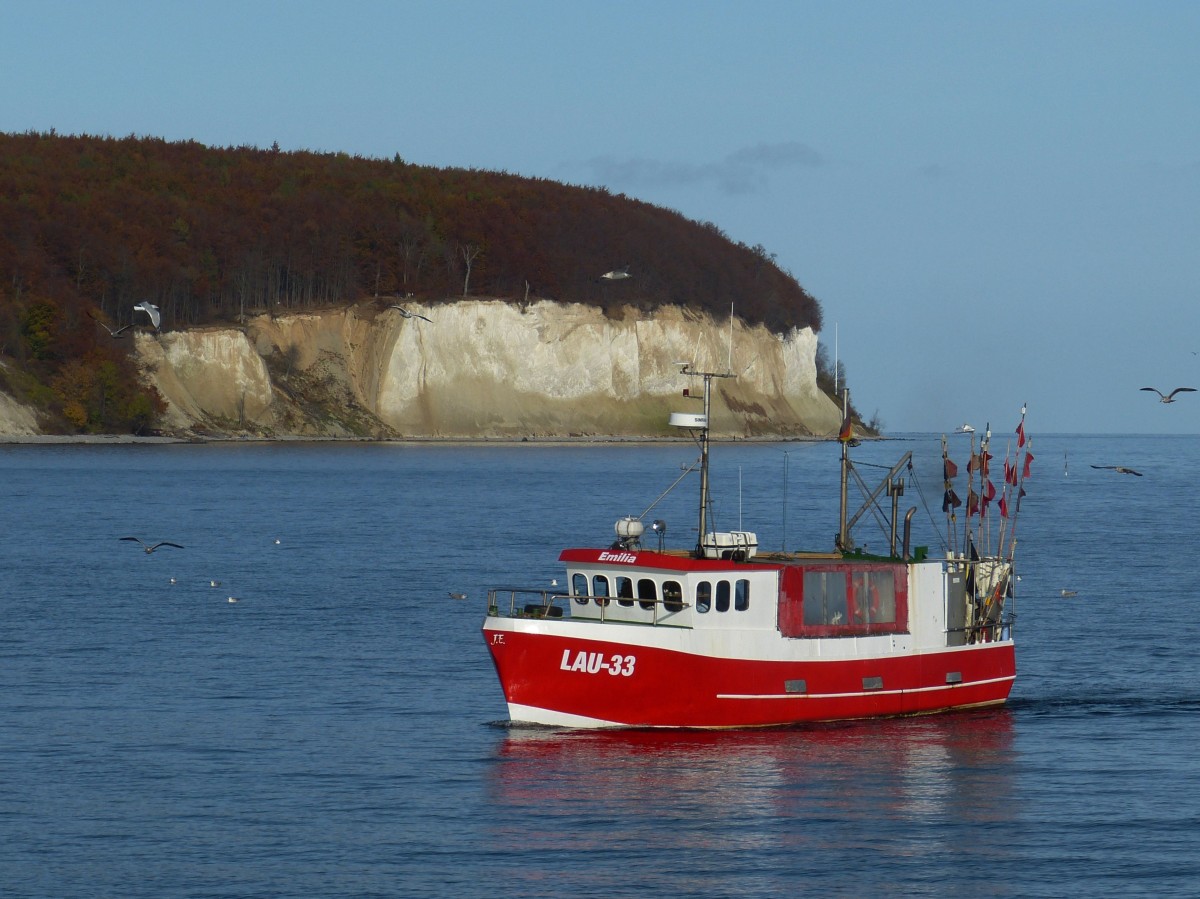 Vad kan jag påverka?
Vad har jag kontroll över?
Vad händer om det inte fungerar?
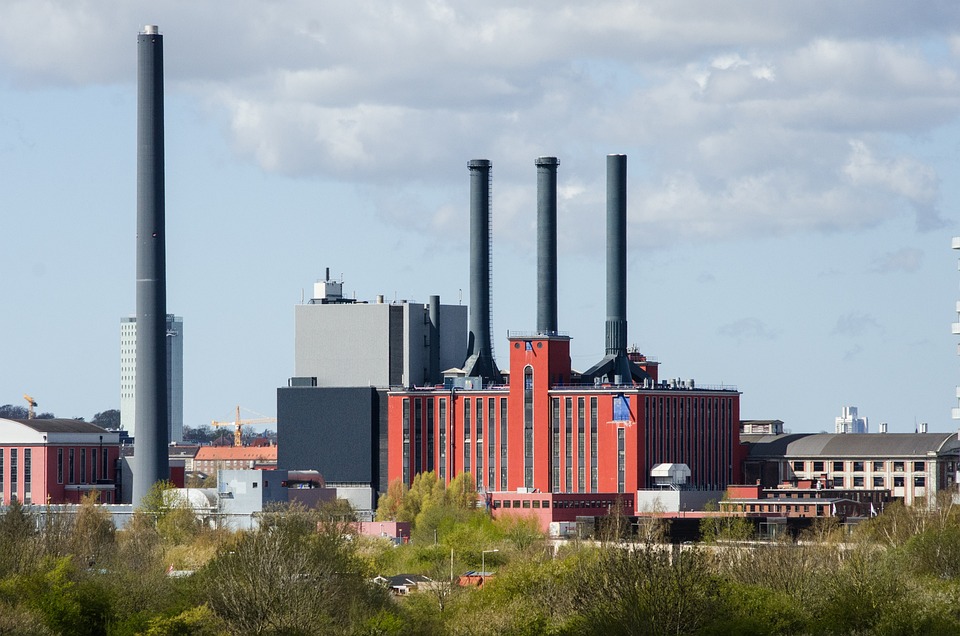 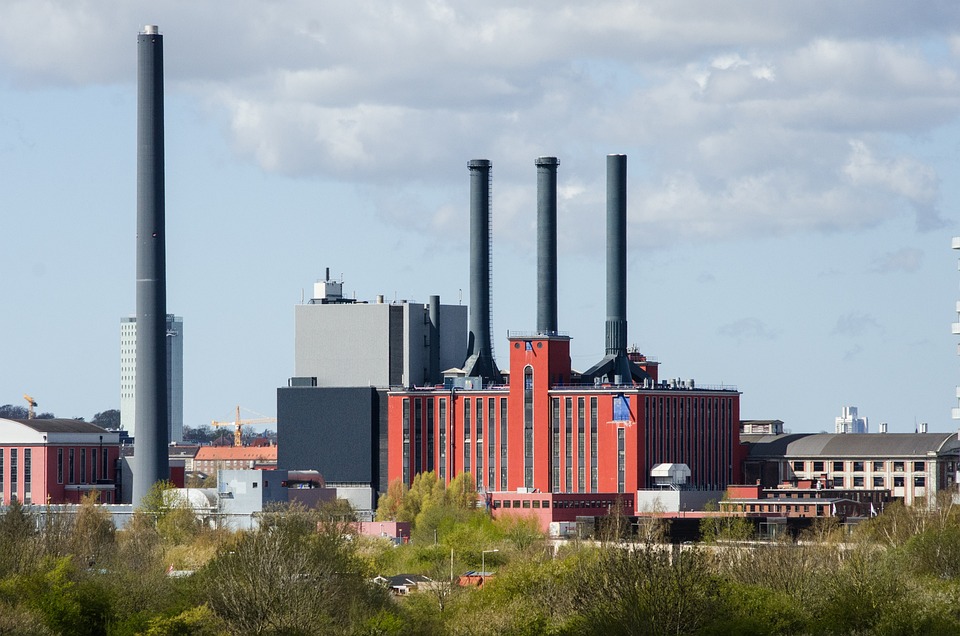 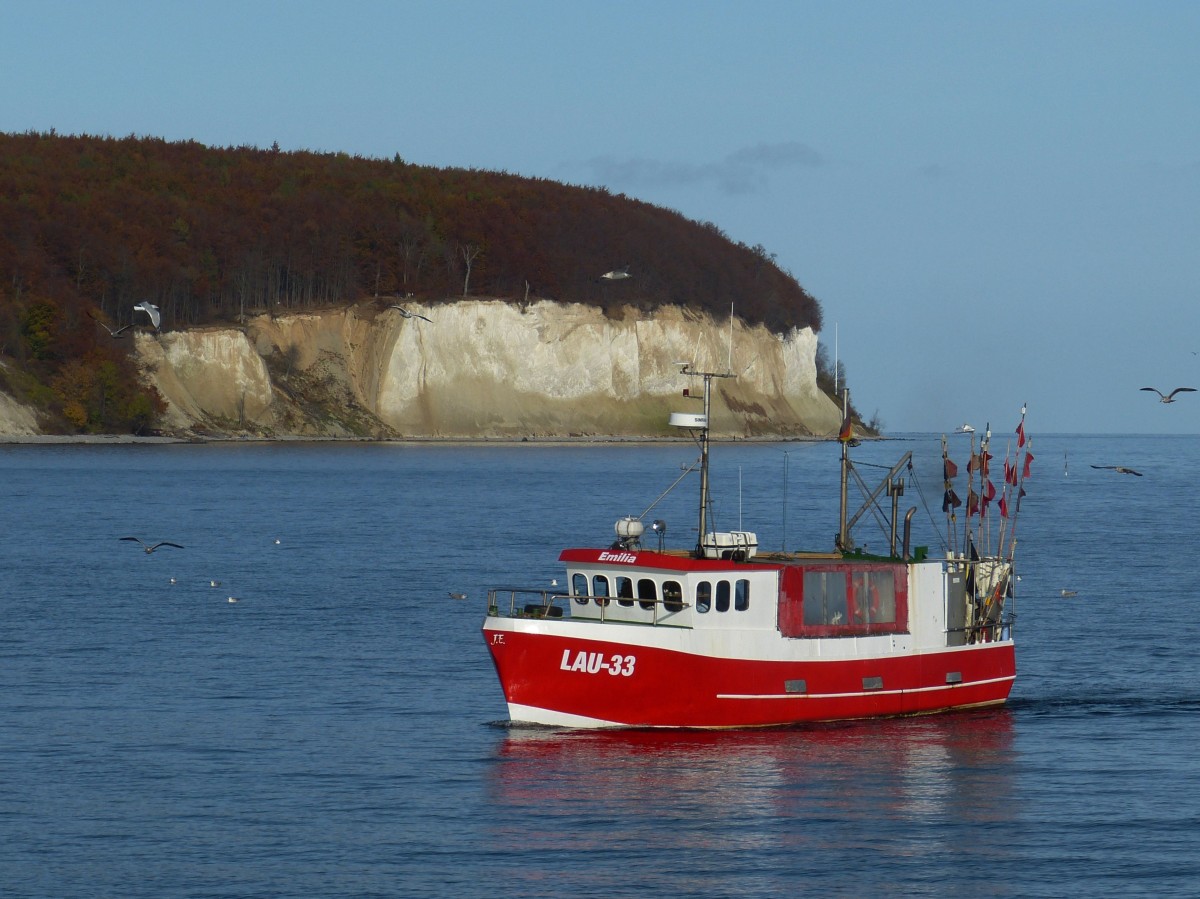 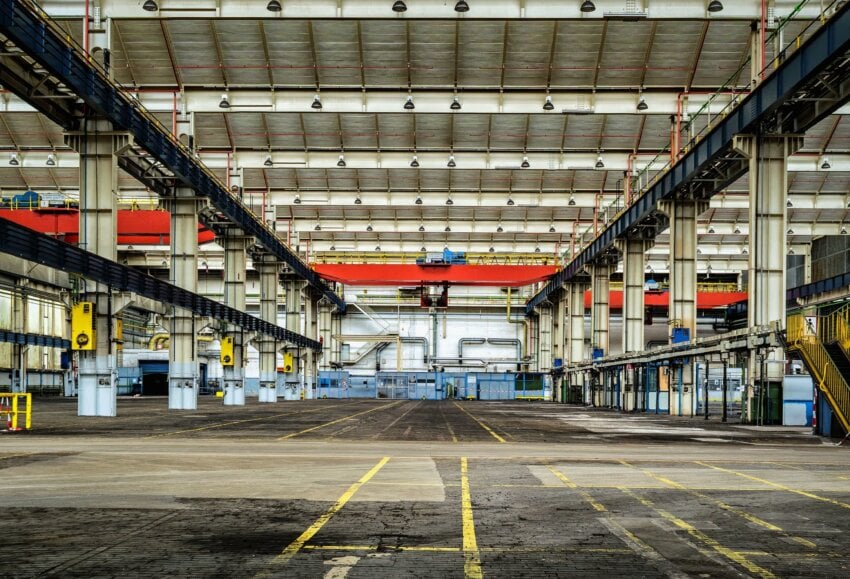 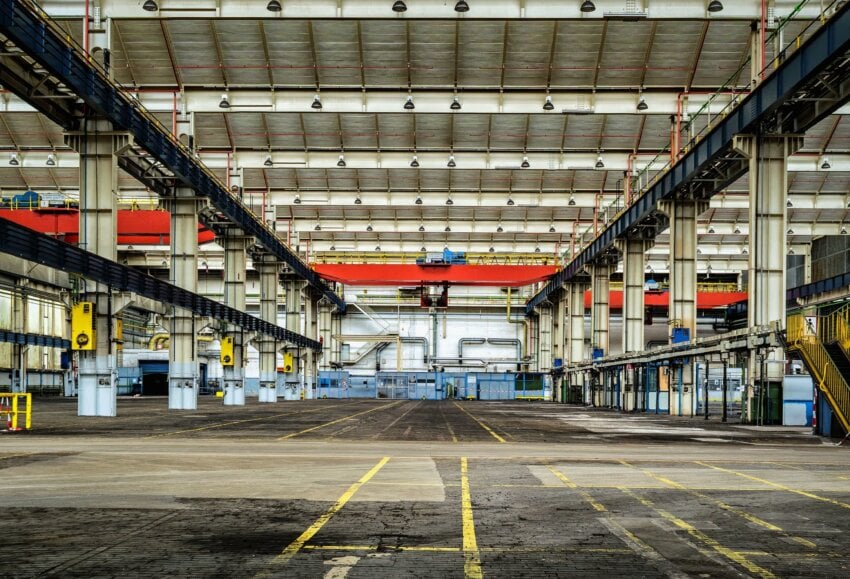 Pennor
Ingen tillgänglighet/leverans
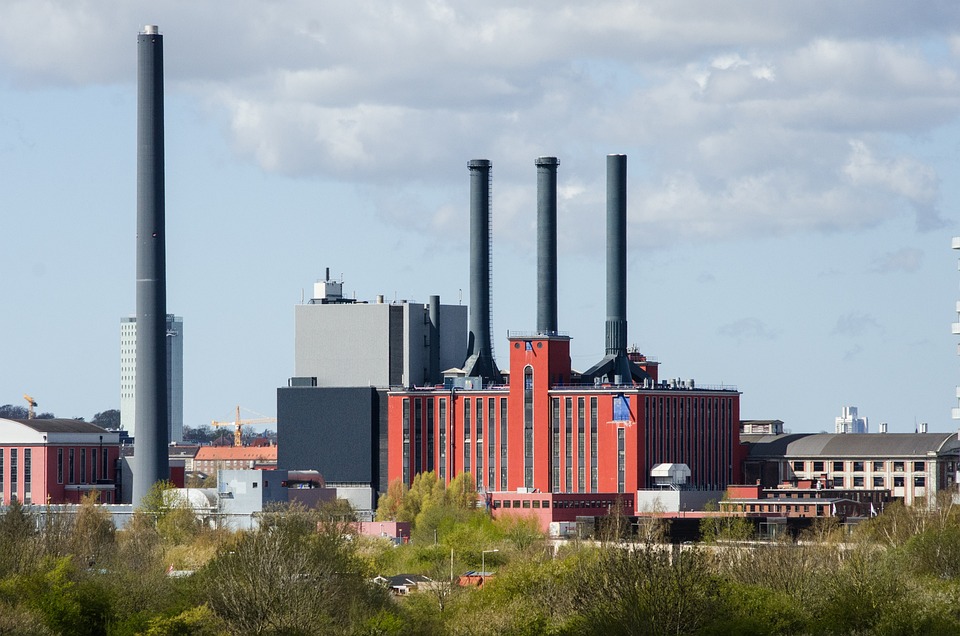 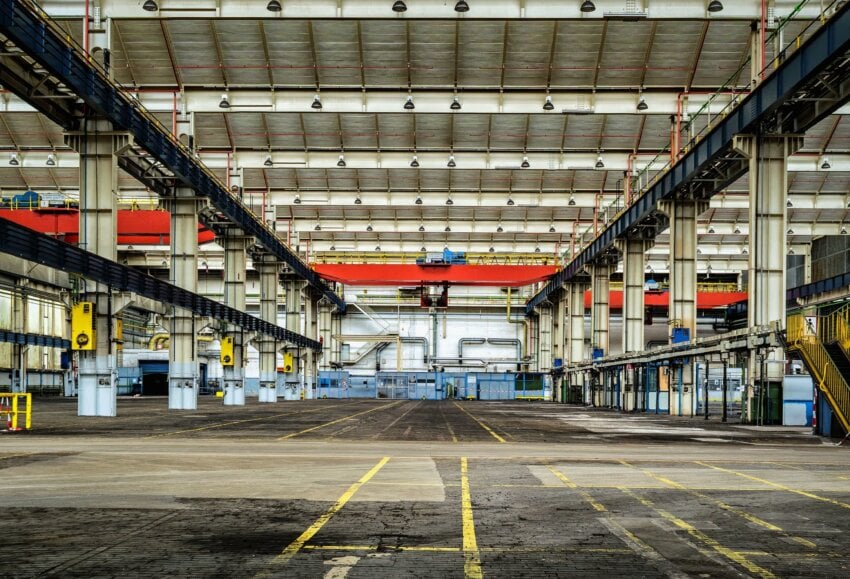 Pandemi
Nuläge
Elbrist
Krig
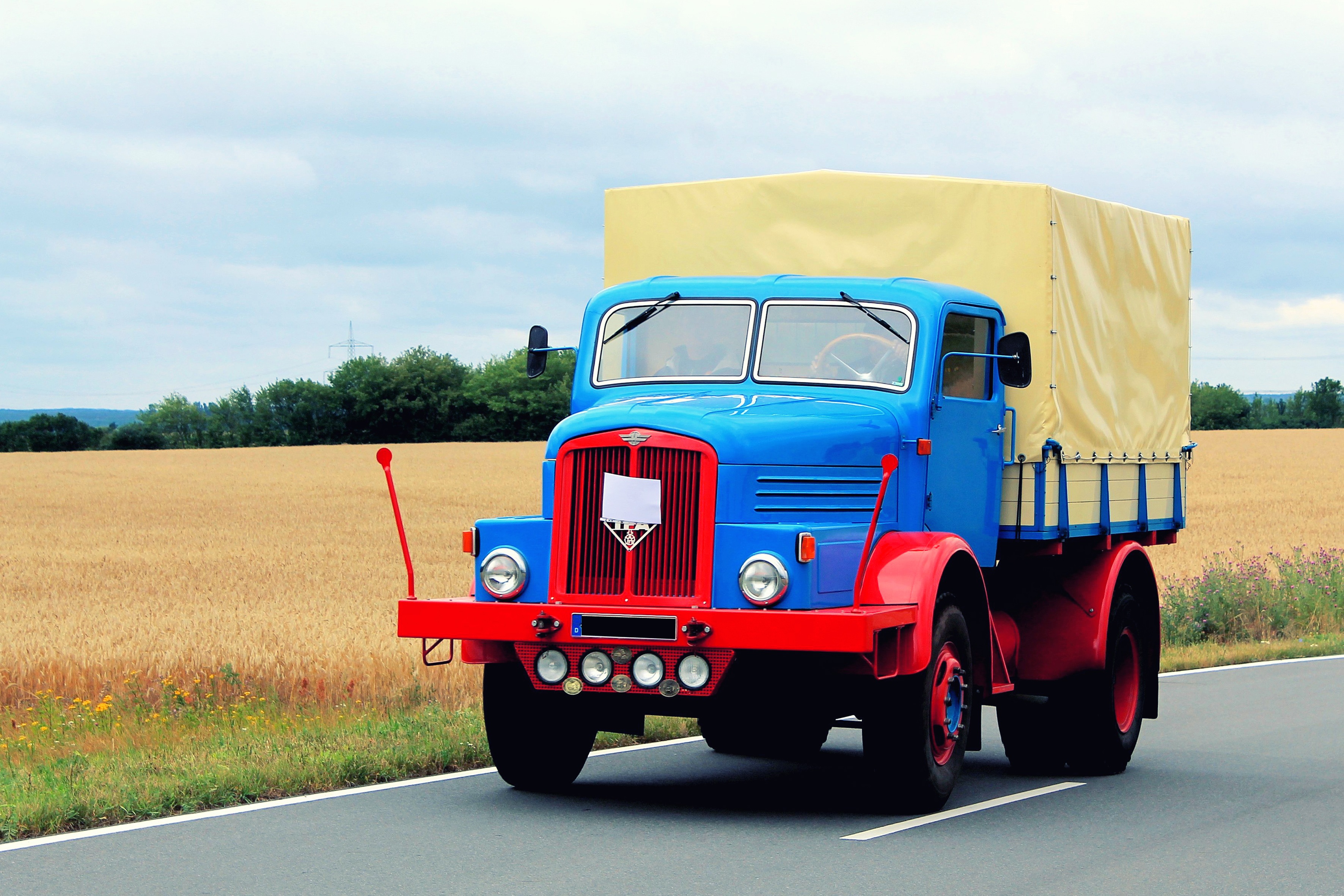 Vatten-försörjning
…
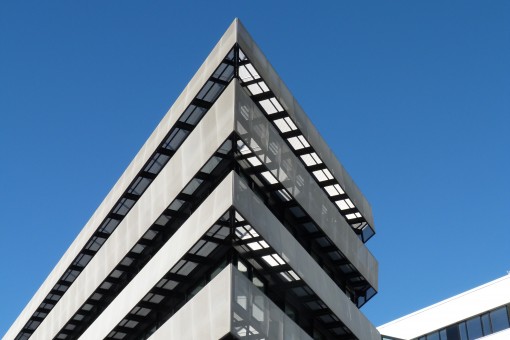 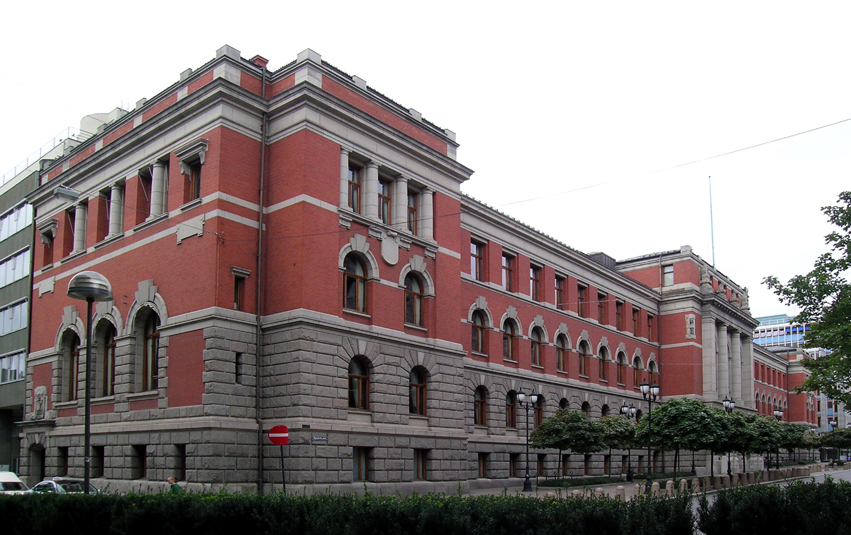 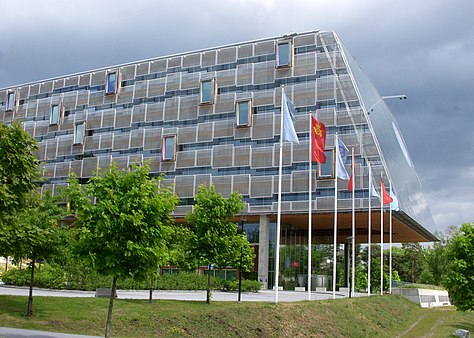 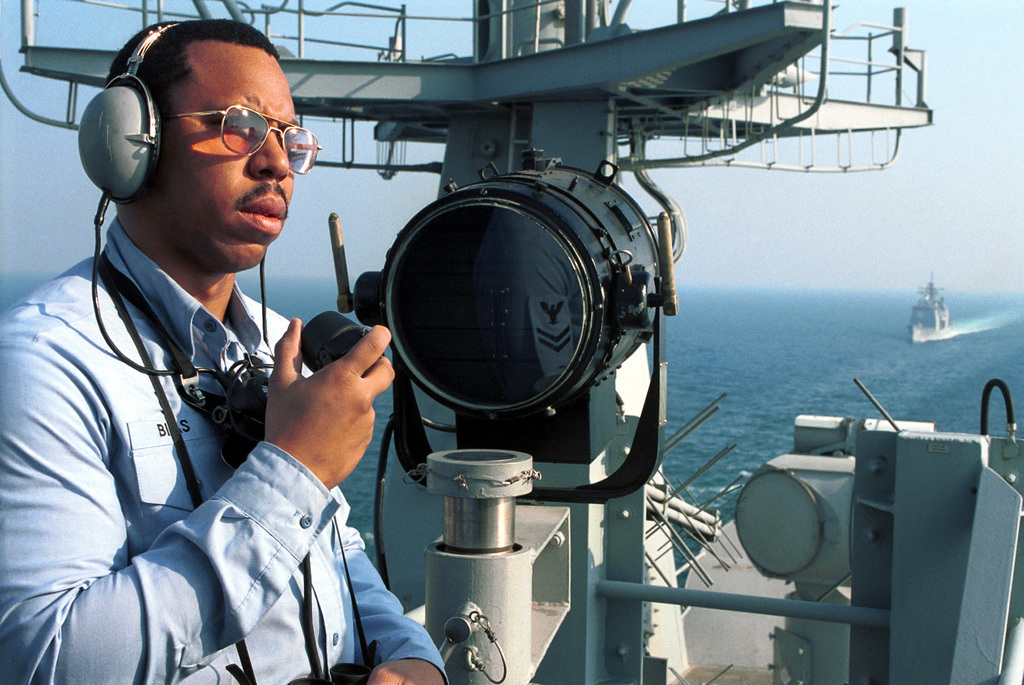 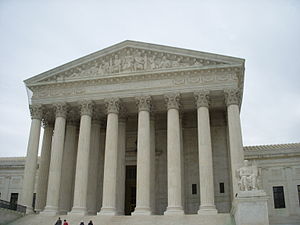 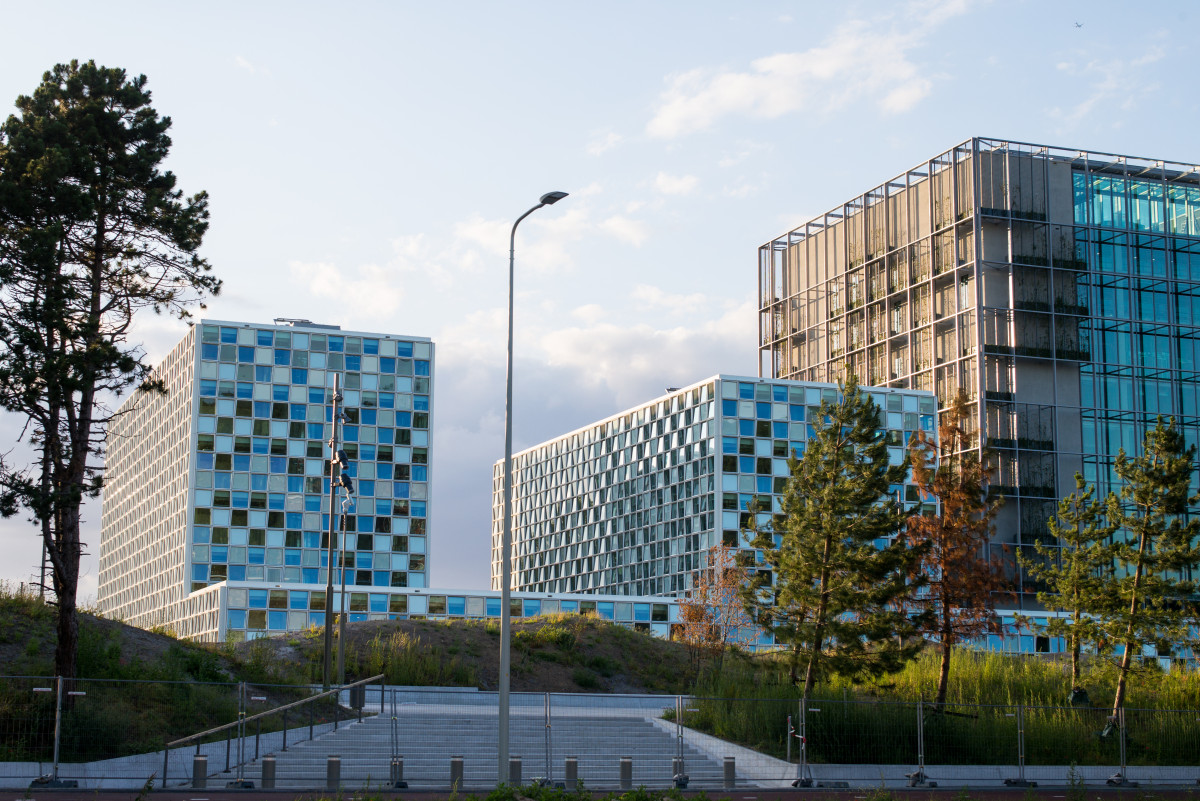 Resurser
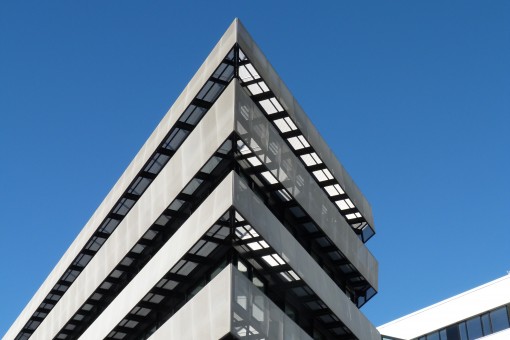 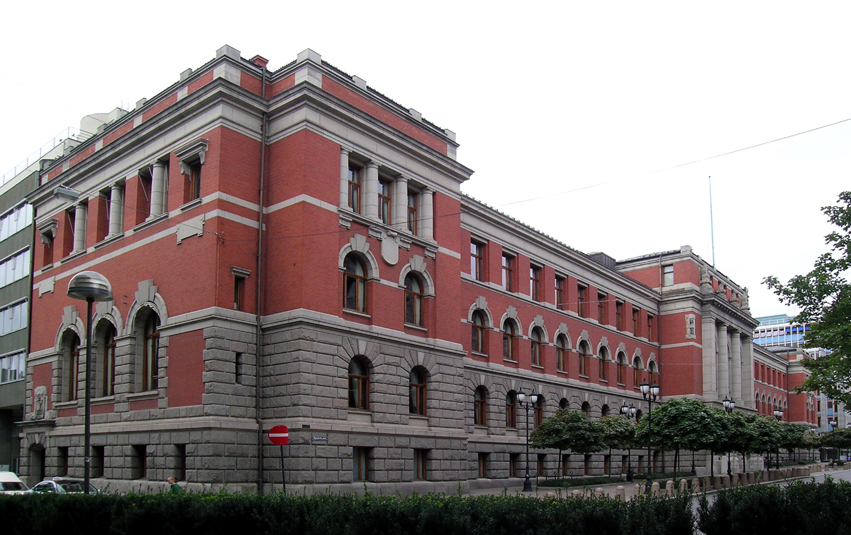 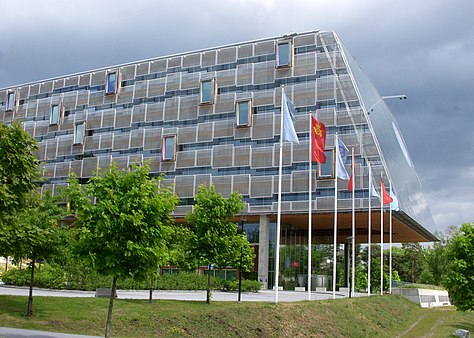 Alternativ?
Använda specialisten för att utbilda egen personal?
Samarbete med övriga som har liknande behov?
Kan jag byta teknisk lösning/hitta alternativ?
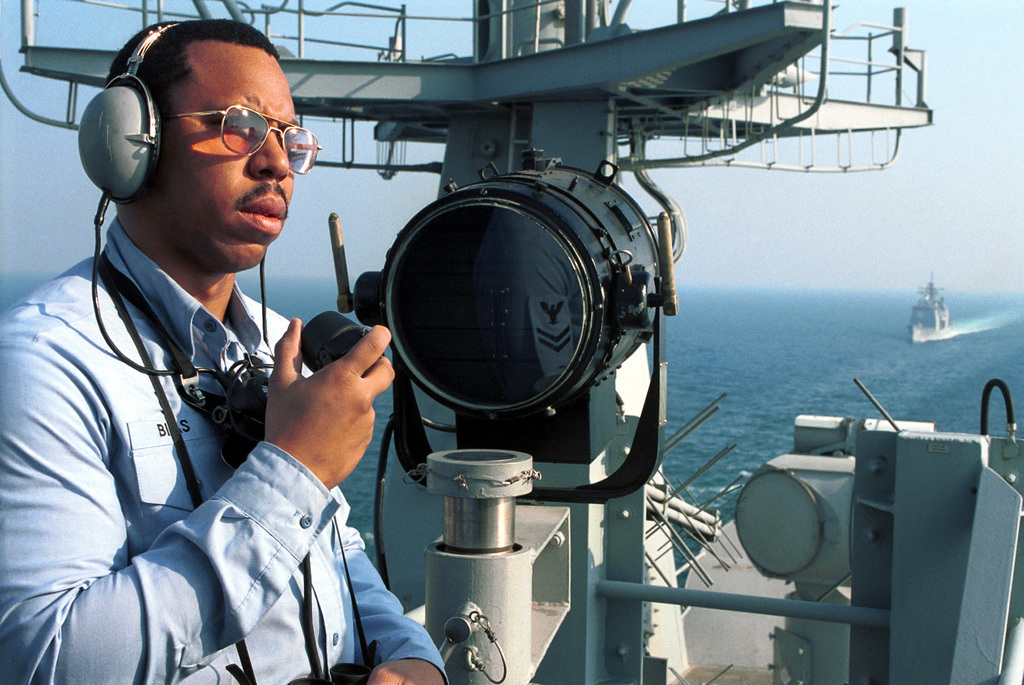 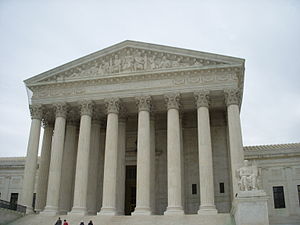 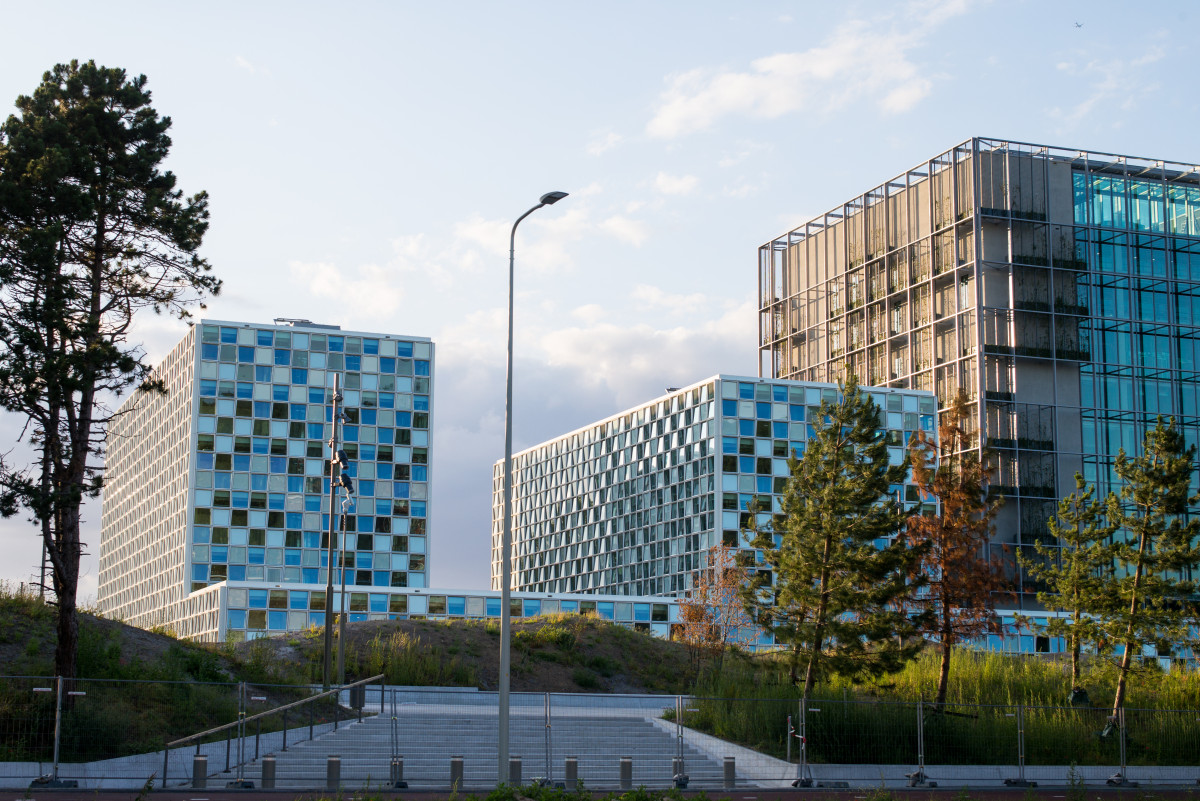 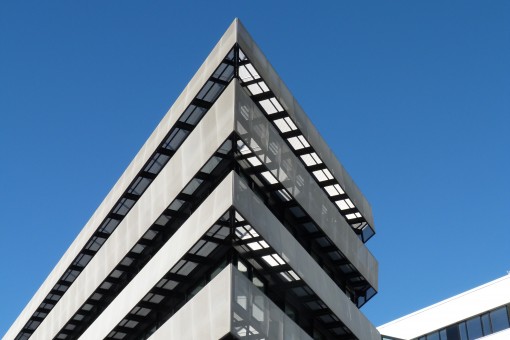 Ersättningsmodeller
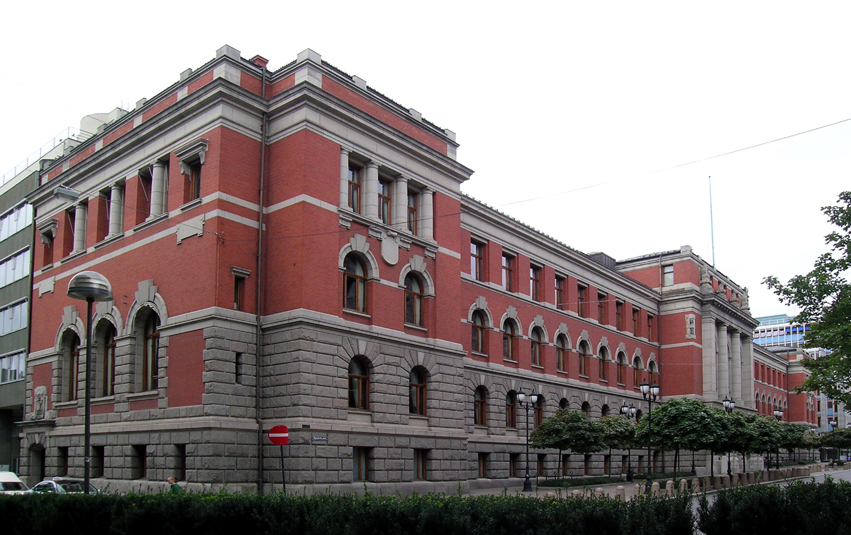 $
24/7/365 eller volym
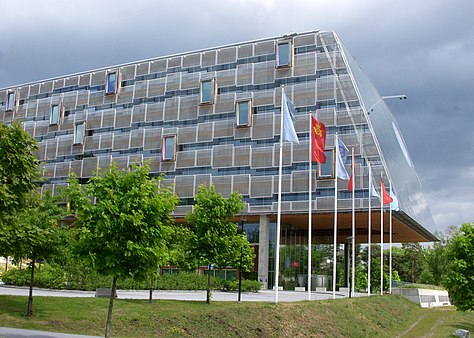 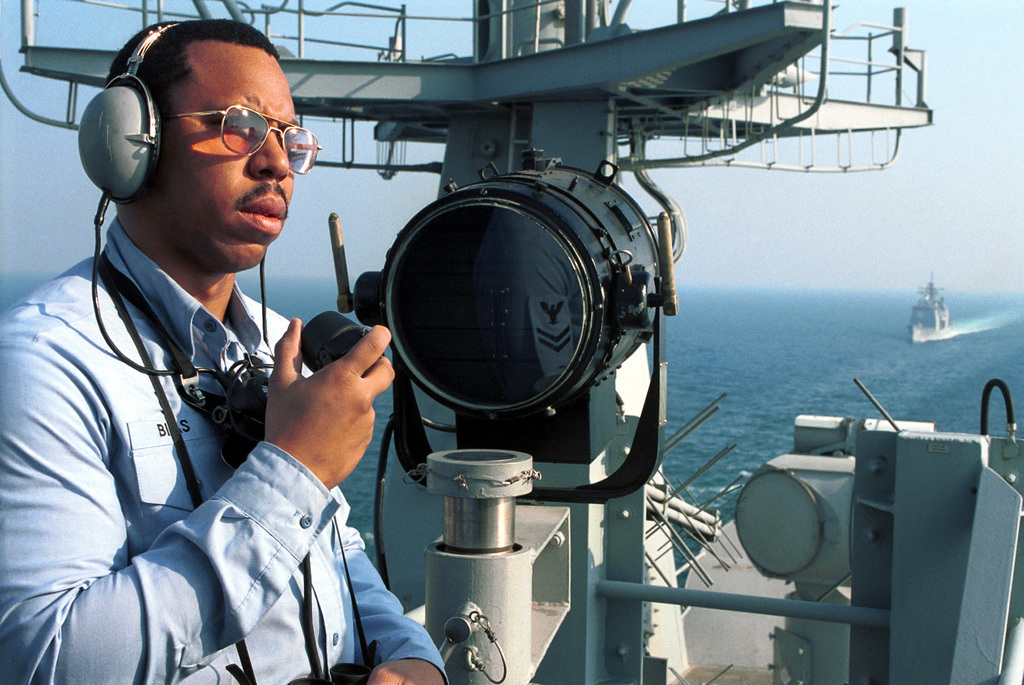 $
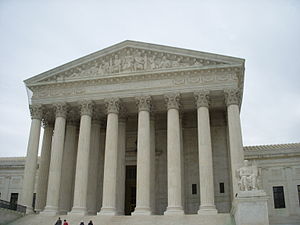 Ingen tillgänglighet/leverans
Löpande prenumeration?


Garantier för leverans när det väl gäller?
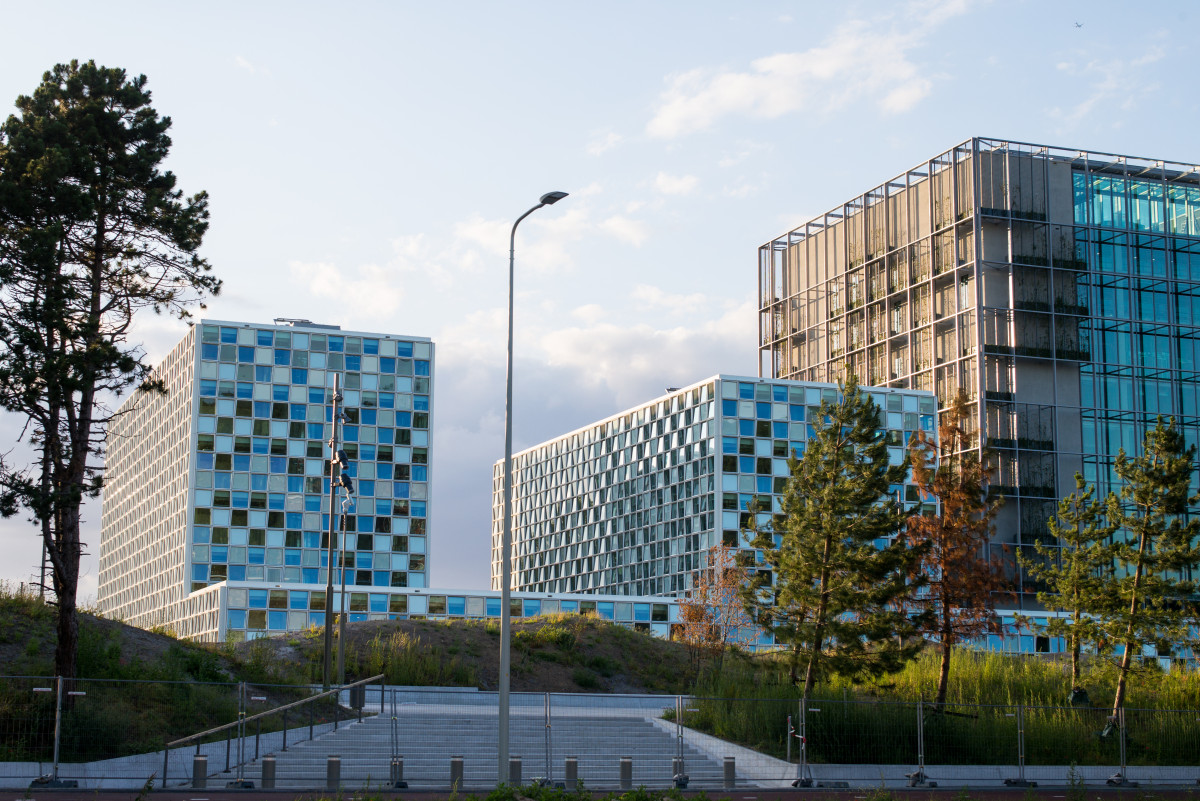 Ersättning när (om) det väl inträffar?
Pandemi
Nuläge
Elbrist
Krig
LOU 17 kap 10 §
HFD 2016 ref 85
Vatten-försörjning
…
”Partnerskap”
Som sagt – ett avtal kan alltid brytas
Hur säkerställs ett åtagande?
Parternas ageranden och intressen
Inget hokus pokus – interaktion, dialog och levandegörande. Förhandling?
KontaktuppgifterRamberg Advokater 			Jakobsbergsgatan 13			Box 7531				103 93 Stockholmwww.ramberglaw.seBjörn Bergström			070-508 47 68			bjorn.bergstrom@ramberglaw.se